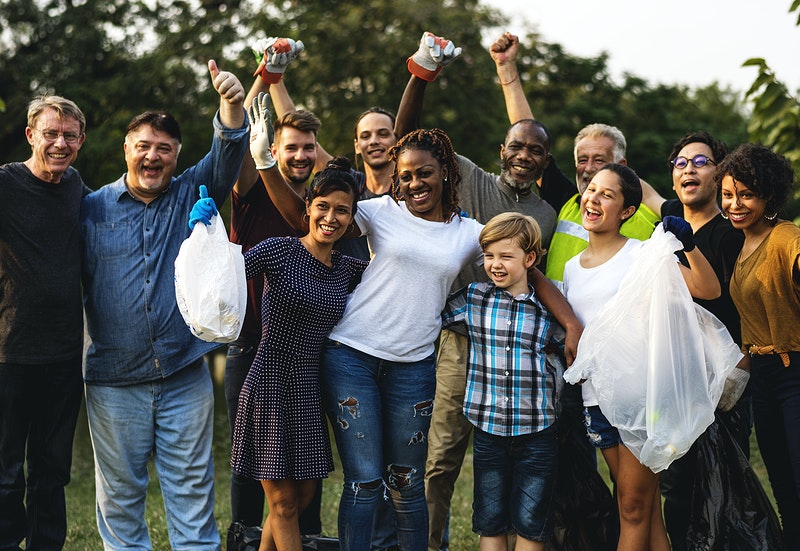 City Council Study Session 
October 12, 2021
Utilizing Unallocated Human Service Funds
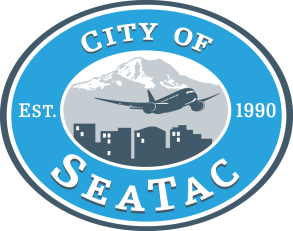 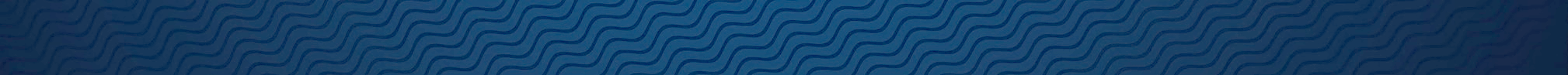 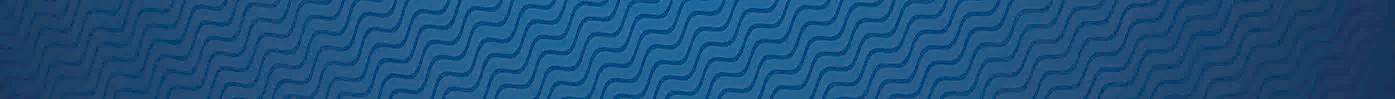 Presentation Overview
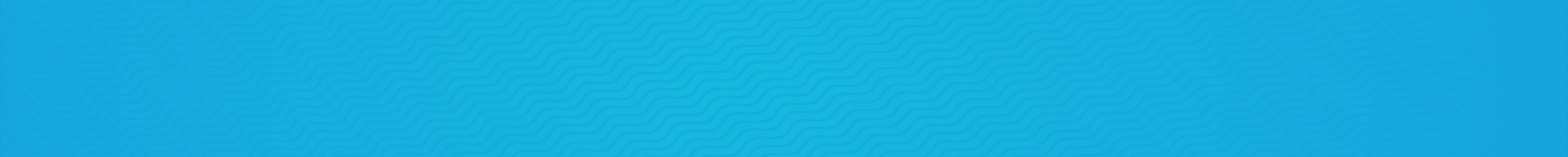 PURPOSE OF PRESENTATION
To provide an overview of a proposed administrative policy guiding the granting of additional human service funds outside of the standard funding cycle.
KEY POINTS
Council discussed the standard human service funding process at the June 8 Study Session.
On June 8, Council requested that staff return with a policy for allocation of human service funds not awarded during the regular cycle.
The administrative policy creates a transparent and replicable process and allows for agility in meeting emergency human service needs.
Only non-profit organizations already under contract with the City and City of SeaTac programs are eligible for funding.
Agencies must meet contractual performance requirements to be considered.
.
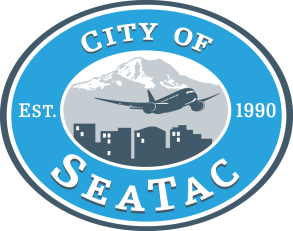 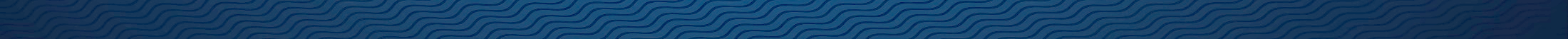 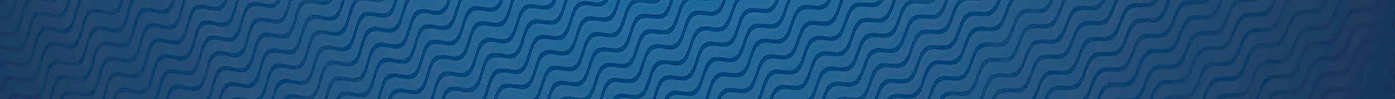 [Speaker Notes: PURPOSE: Mention that no further action is required by Council but looking for feedback.

KEY POINTS: Mention what City of SeaTac programs eligible: senior programs, rec scholarships, etc. as you talk about #2]
Council Request
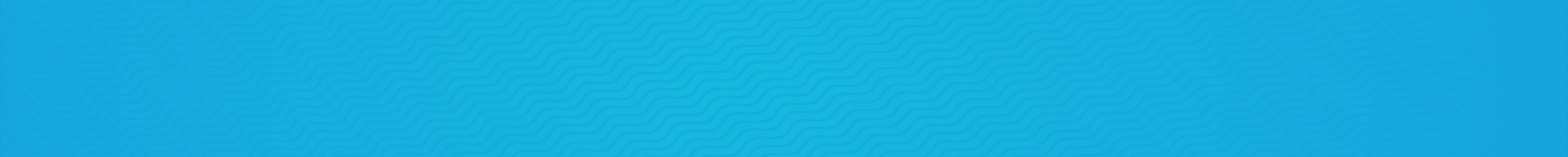 COUNCIL ACTION REQUESTED
Provide input on draft administrative policy.
NO ACTION REQUESTED 
Formal Council action not required.
REVIEWS TO DATE 
Council Study Session June 8, 2021
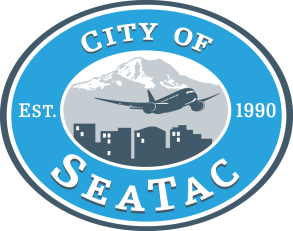 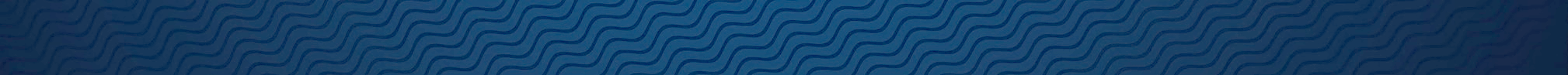 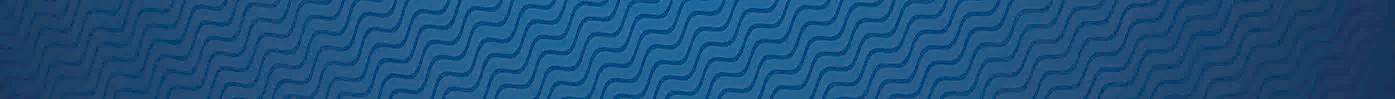 [Speaker Notes: STAFF – USE THIS FOR COUNCIL]
[Staff, please select potential actions from list or add a different action. Remove what is not relevant!]

HEADER TITLE ALL CAPS AT FONT SIZE 20 CALIBRI (BODY), BOLD
Insert text at font size 18 Calibri (Body)]
Recurring Human Service Funding Timeline
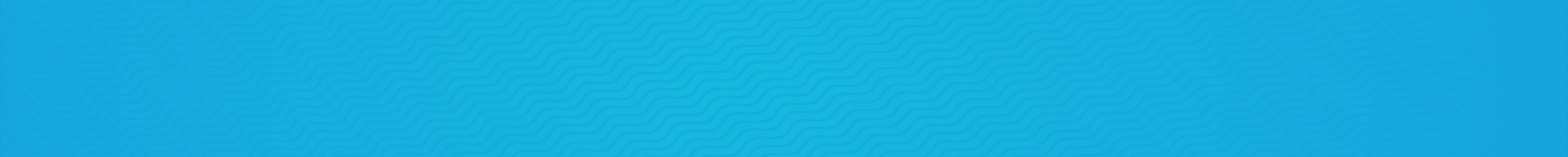 May
City receives applications.
June-September  
Community Services Advisory Committee (CSAC) reviews and rank applications.
September/October 
Staff/CSAC present recommendations to Parks and Recreation Committee.
October/November 
Staff/CSAC present recommendations to City Council.
December 
Recommended funding adopted in Budget.
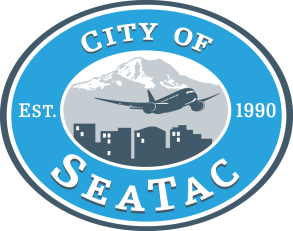 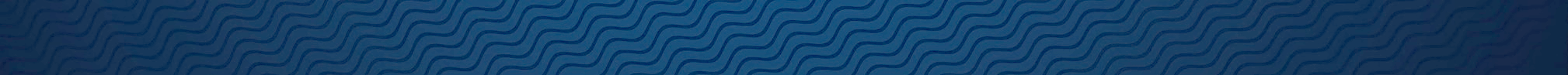 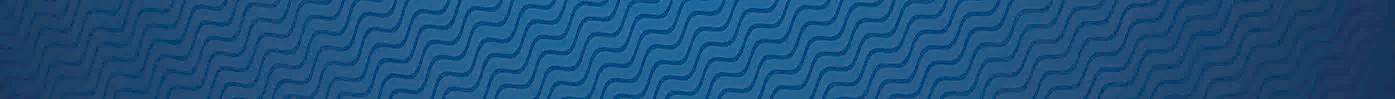 [Speaker Notes: Note: Remove all text from this page that is not relevant to your project. Remove descriptions in red.
If you need to add additional text, duplicate this slide to continue your list.
HEADER TITLE ALL CAPS AT FONT SIZE 20 CALIBRI (BODY), BOLD
Insert text at font size 18 Calibri (Body)]
Recurring Human Service Funding Categories
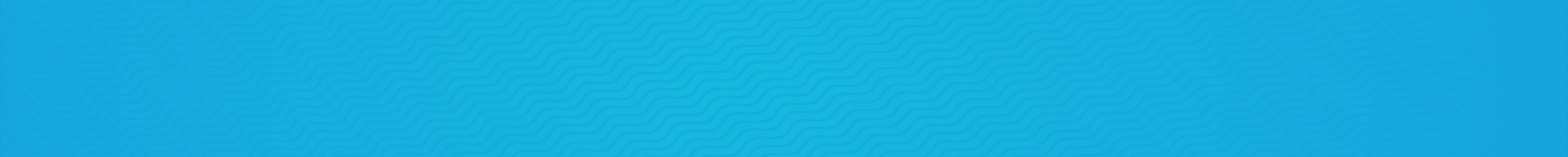 1A. Basic Needs (Urgent)
Food, Medical Care, Shelter, Safety, Violence Support; 24/7 Access Services, Help Line
1B. Basic Needs (Long Term)
Case Management, Social Work/Support, Therapy/Counseling, Enrichment, Legal Services, Immigration Assistance, Transportation
2. Education, Training, Workforce Development
Pre-apprentice, Employment Placement, Educational Support
3. Supporting Businesses
Micro-loans, Entrepreneur, Apprenticeship
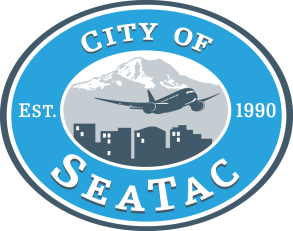 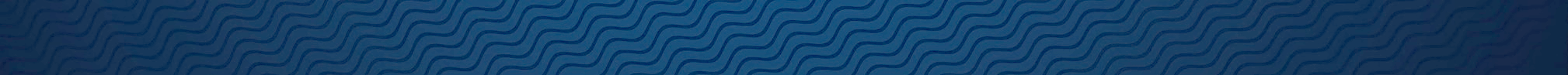 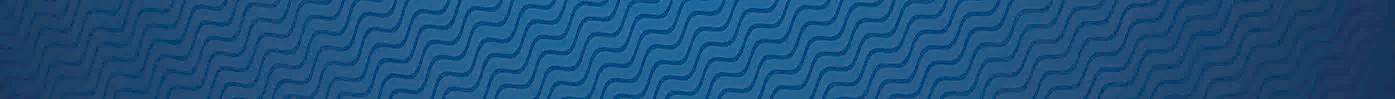 [Speaker Notes: Carl’s question: What happens if there are dollars left over after these priorities are funded? (This is really a topic of discussion)]
Status of Human Service Funding
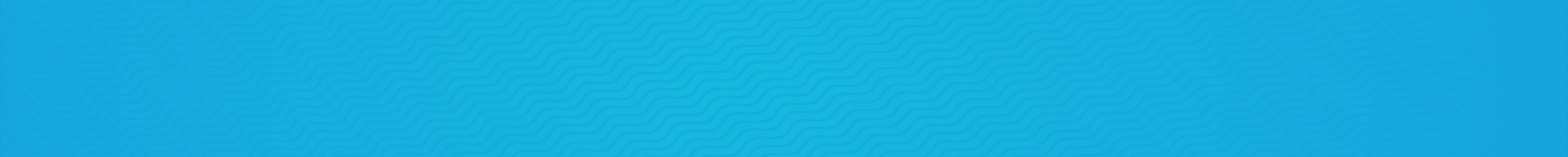 There is $1,261,685 in the 2021-2022 budget for human services.
With Council amendments at the dais, $877,872 was allocated for human services at the end of 2022.
Unallocated human service funds equal $383,813 for the biennium.
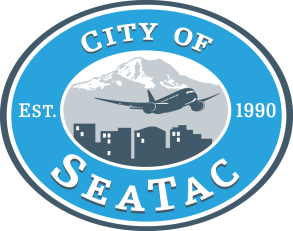 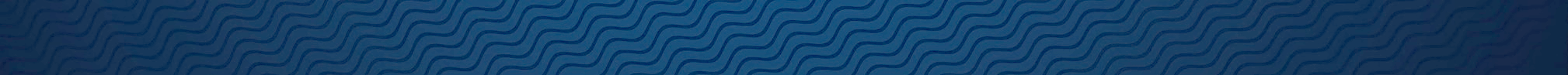 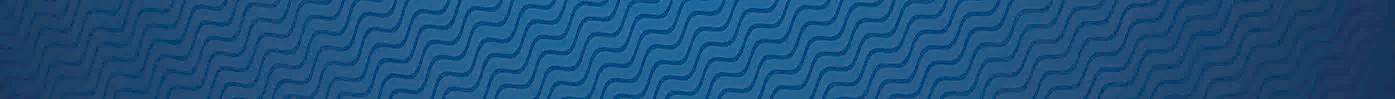 [Speaker Notes: Note: Remove all text from this page that is not relevant to your project. Remove descriptions in red.
If you need to add additional text, duplicate this slide to continue your list.
HEADER TITLE ALL CAPS AT FONT SIZE 20 CALIBRI (BODY), BOLD
Insert text at font size 18 Calibri (Body)]
Proposed Policy
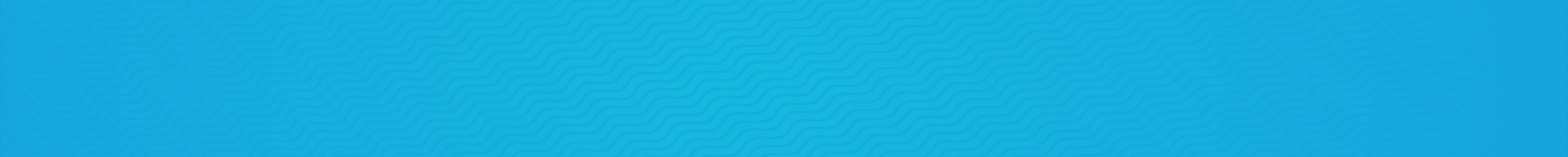 Human services funds not allocated during the routine biennial budgeting process will remain in the human services line item in the General Fund budget until the end of the budget cycle.
Available funds for this policy are limited to allocated and uncontracted portion of human services funds in the General Fund for the current biennial budget.
Emergencies may be identified by Parks, Community Programs and Services staff.
Only human services agencies currently under contract with the City to provide human services to SeaTac residents and City-administered programs are eligible for off-cycle funding.
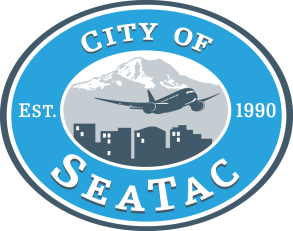 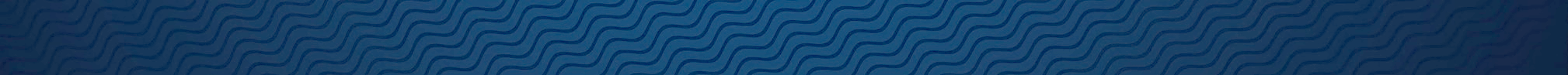 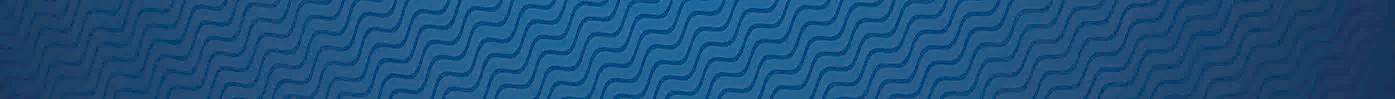 [Speaker Notes: Applicants should review training material and the application checklist prior to signing into portal.
New applicants must consult with staff to the cities where they are considering before starting the application.  Each city has minimum requirements (supplemental application information.)]
Proposed Policy (cont.)
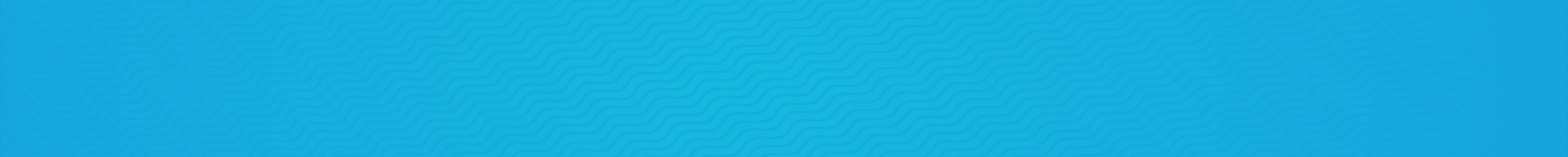 Non-profit agencies and City-administered programs must provide data that shows the need in the community surpasses current funding as evidence by performance deliverables.
Human services agencies and city-administered programs my submit only one request per biennium.
Agencies receiving off-cycle funding grants will amend human services contract with the City to reflect the additional funding and services to residents to be provided.
In no case shall the term of off-cycle funding grant contracts extend beyond the end of the current biennial budget.
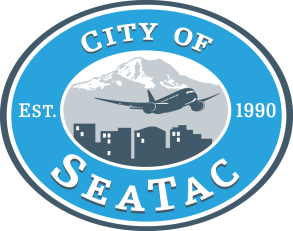 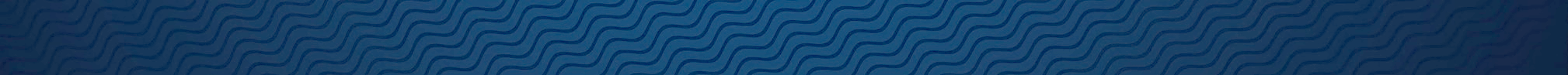 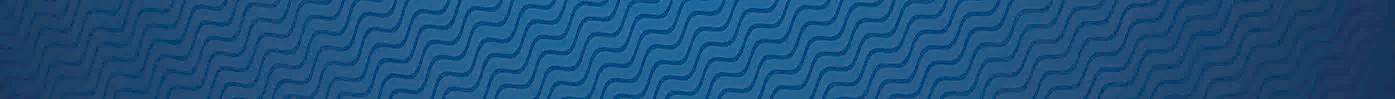 [Speaker Notes: Mention that any allocations beyond $50,000 (city manager authority) will come before the Council.]
Council Request
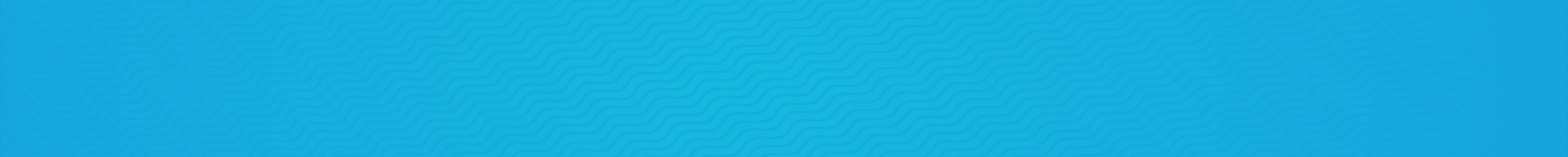 COUNCIL ACTION REQUESTED
Provide input on draft administrative policy.
NO ACTION REQUESTED 
Formal Council action not required.
REVIEWS TO DATE 
Council Study Session June 8, 2021
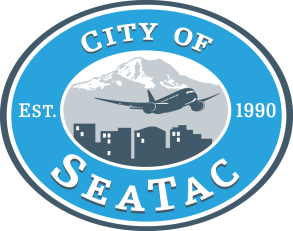 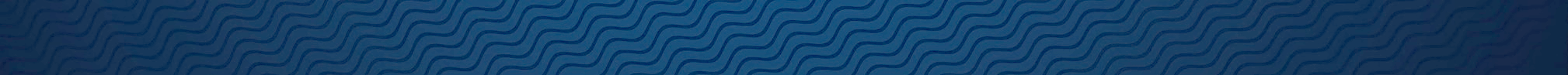 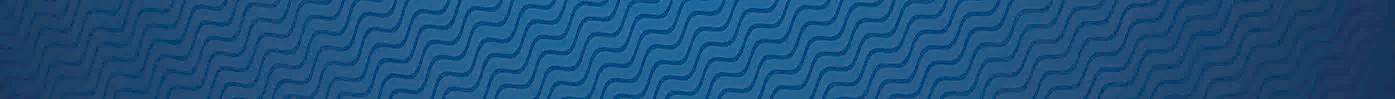 [Speaker Notes: STAFF – USE THIS FOR COUNCIL]
[Staff, please select potential actions from list or add a different action. Remove what is not relevant!]

HEADER TITLE ALL CAPS AT FONT SIZE 20 CALIBRI (BODY), BOLD
Insert text at font size 18 Calibri (Body)]
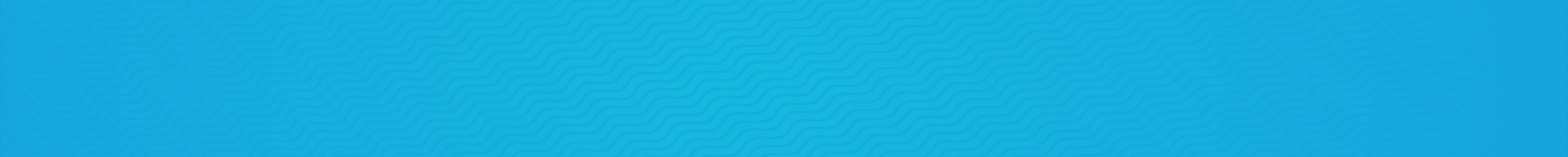 Questions?
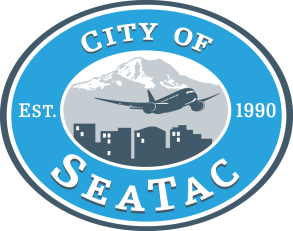 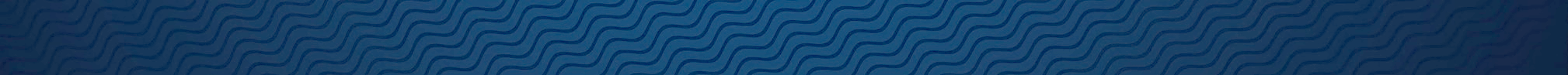 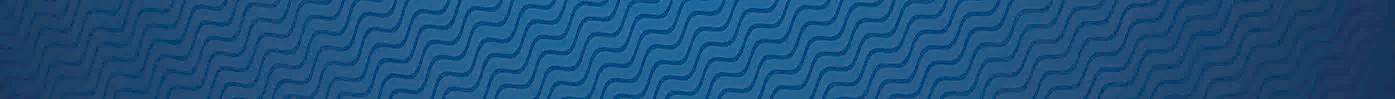 [Speaker Notes: Note: Remove all text from this page that is not relevant to your project. Remove descriptions in red.
If you need to add additional text, duplicate this slide to continue your list.
HEADER TITLE ALL CAPS AT FONT SIZE 20 CALIBRI (BODY), BOLD
Insert text at font size 18 Calibri (Body)]